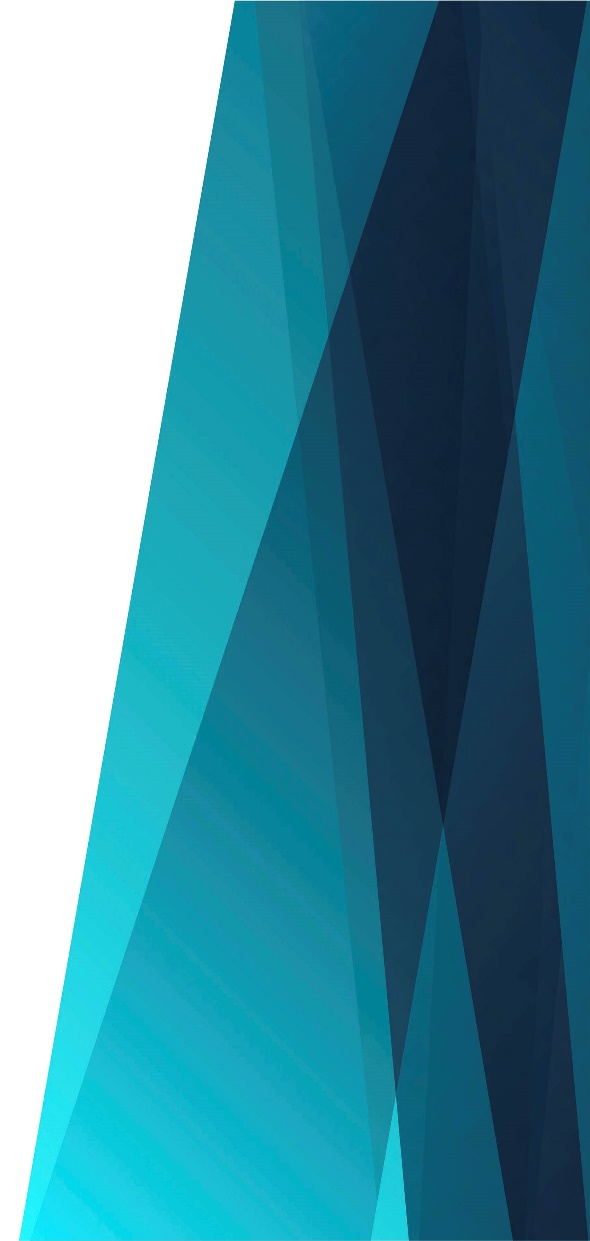 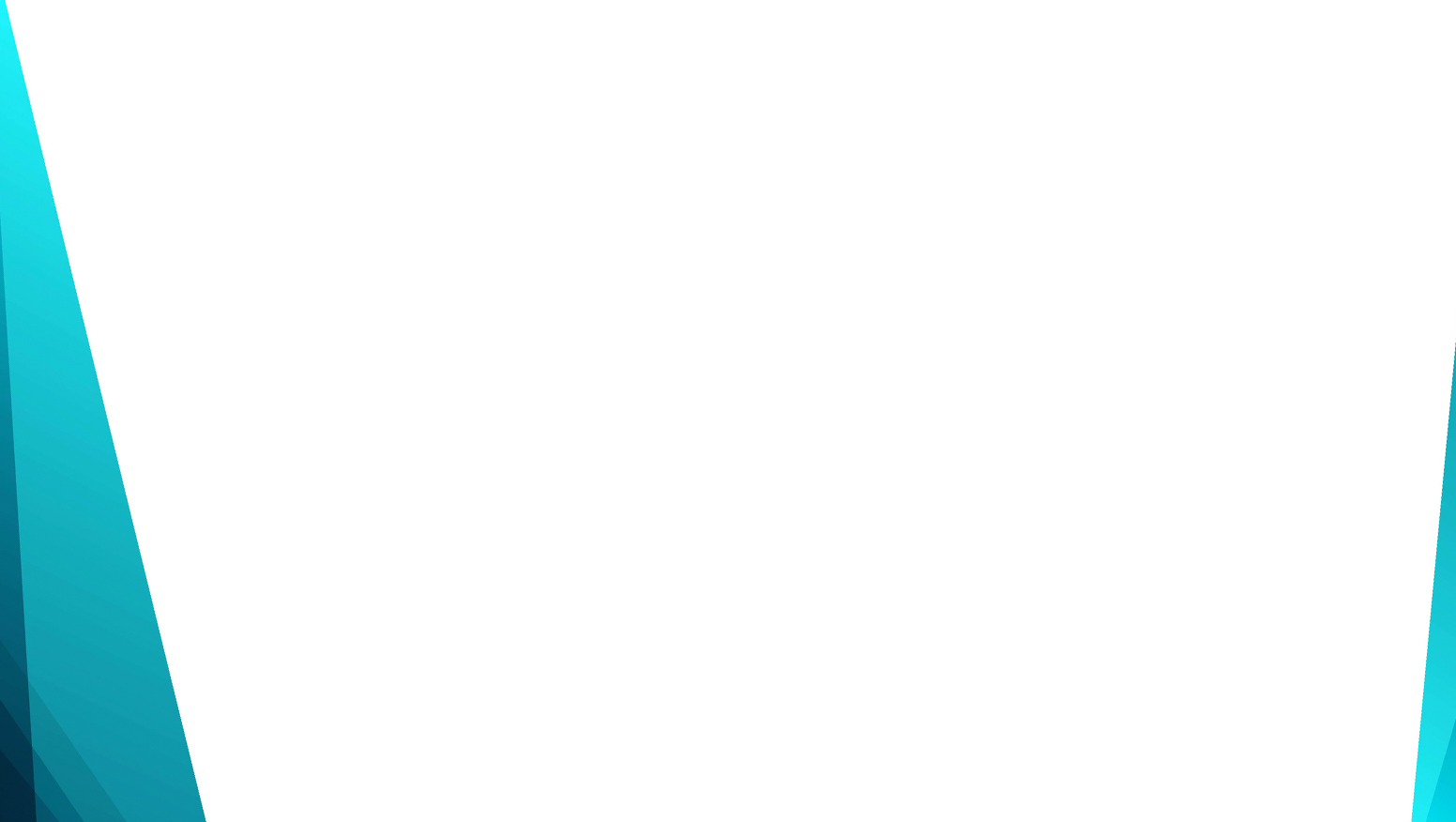 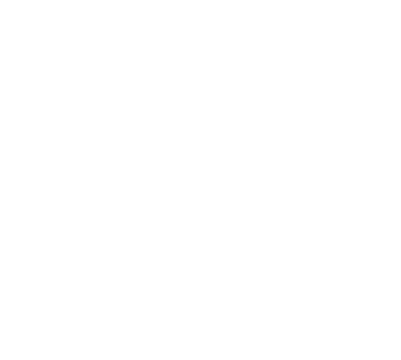 Боже, да будет воля Твоя
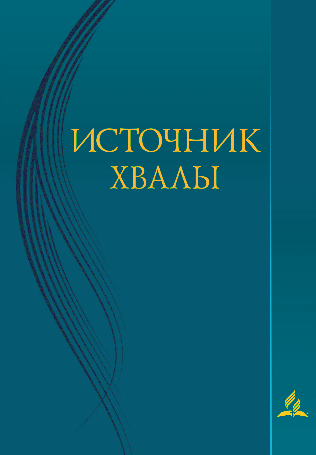 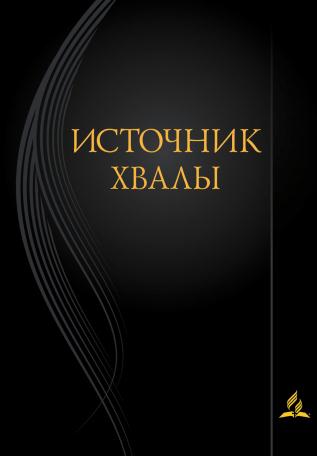 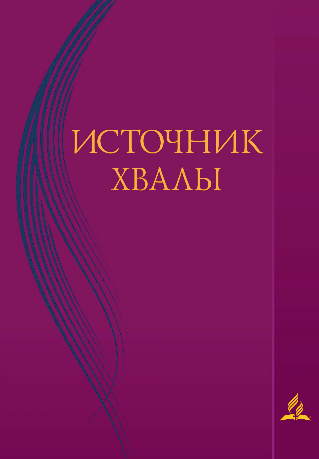 Боже, да будет воля Твоя,
Чистым сосудом 
Сделай меня, 
Чтоб чрез меня 
Твой жизни поток
И на других излиться бы мог.
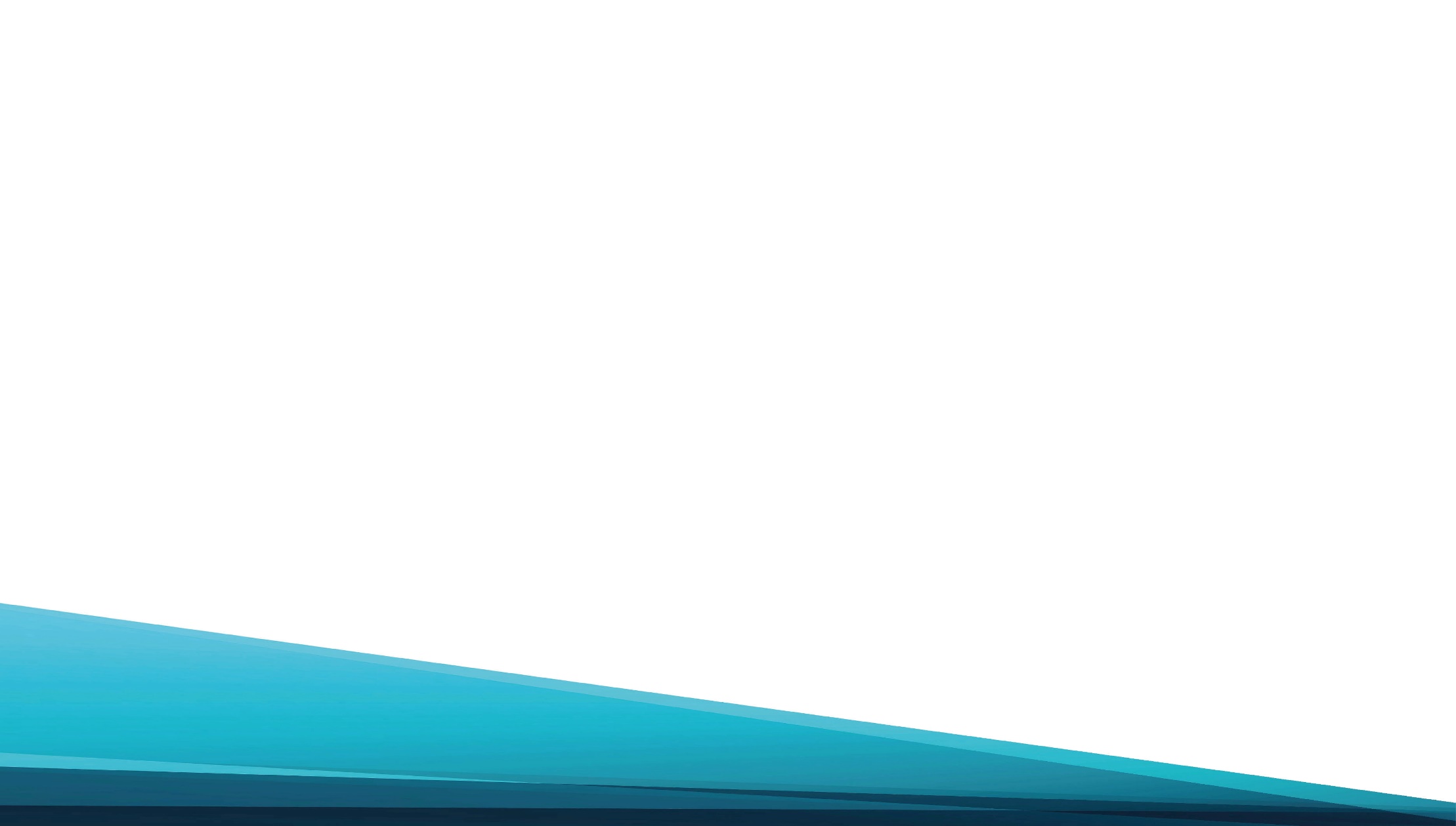 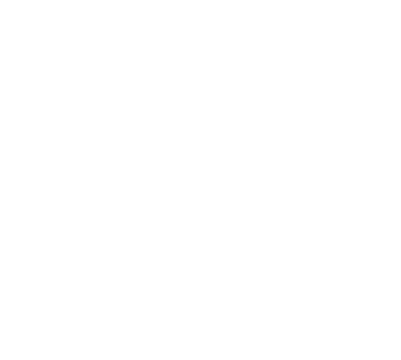 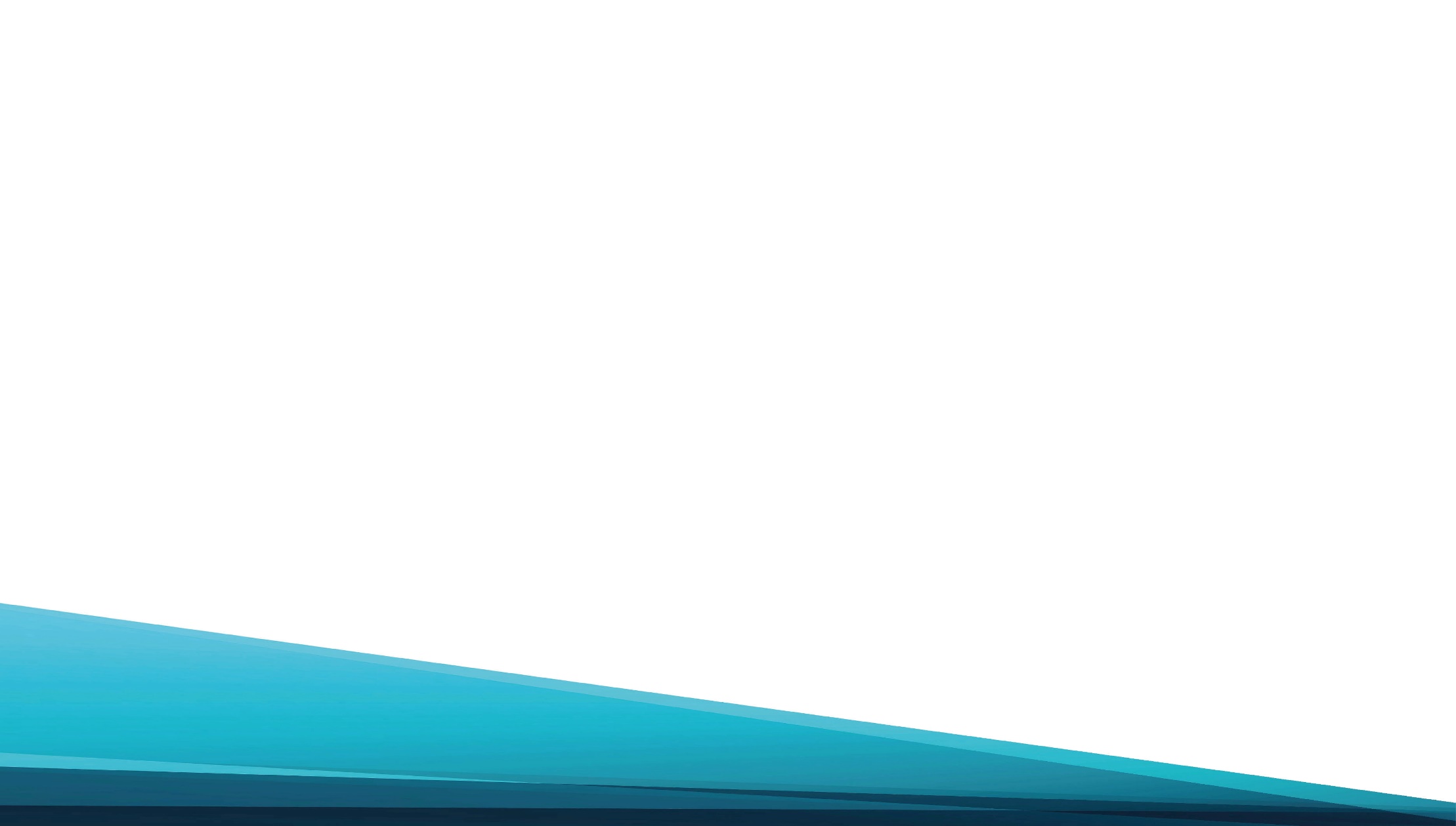 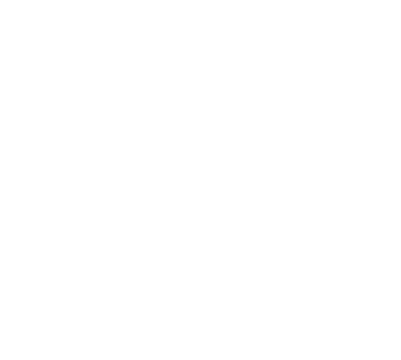 Боже, да будет воля Твоя,
Ты испытай, исследуй меня,
Грех и пороки сердца омой
Кровью Иисуса 
Чистой, святой.
Боже, да будет воля Твоя,
Да знают люди суть бытия.
Сердце так жаждет 
Духа вдвойне,
Чтоб видел каждый 
Бога во мне.
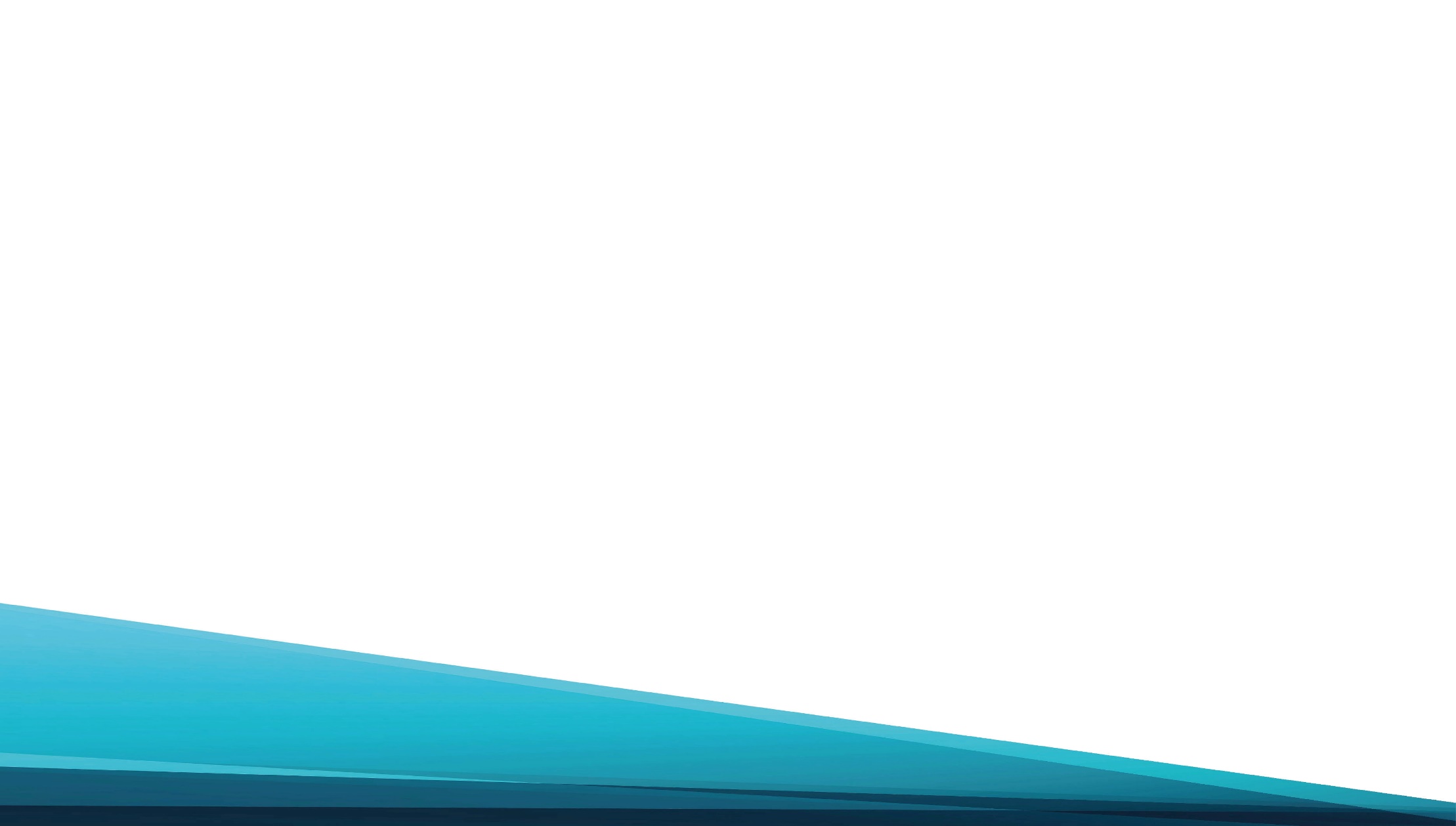 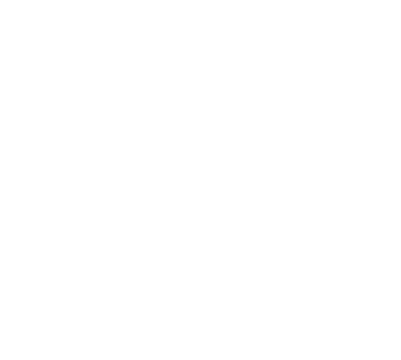 Если придётся мне пострадать,
Боже, даруй тогда не роптать.
    		Твёрдость и силу 
    		Ты мне пошли,
    		Спаси, помилуй, 
    		Царь всей земли!
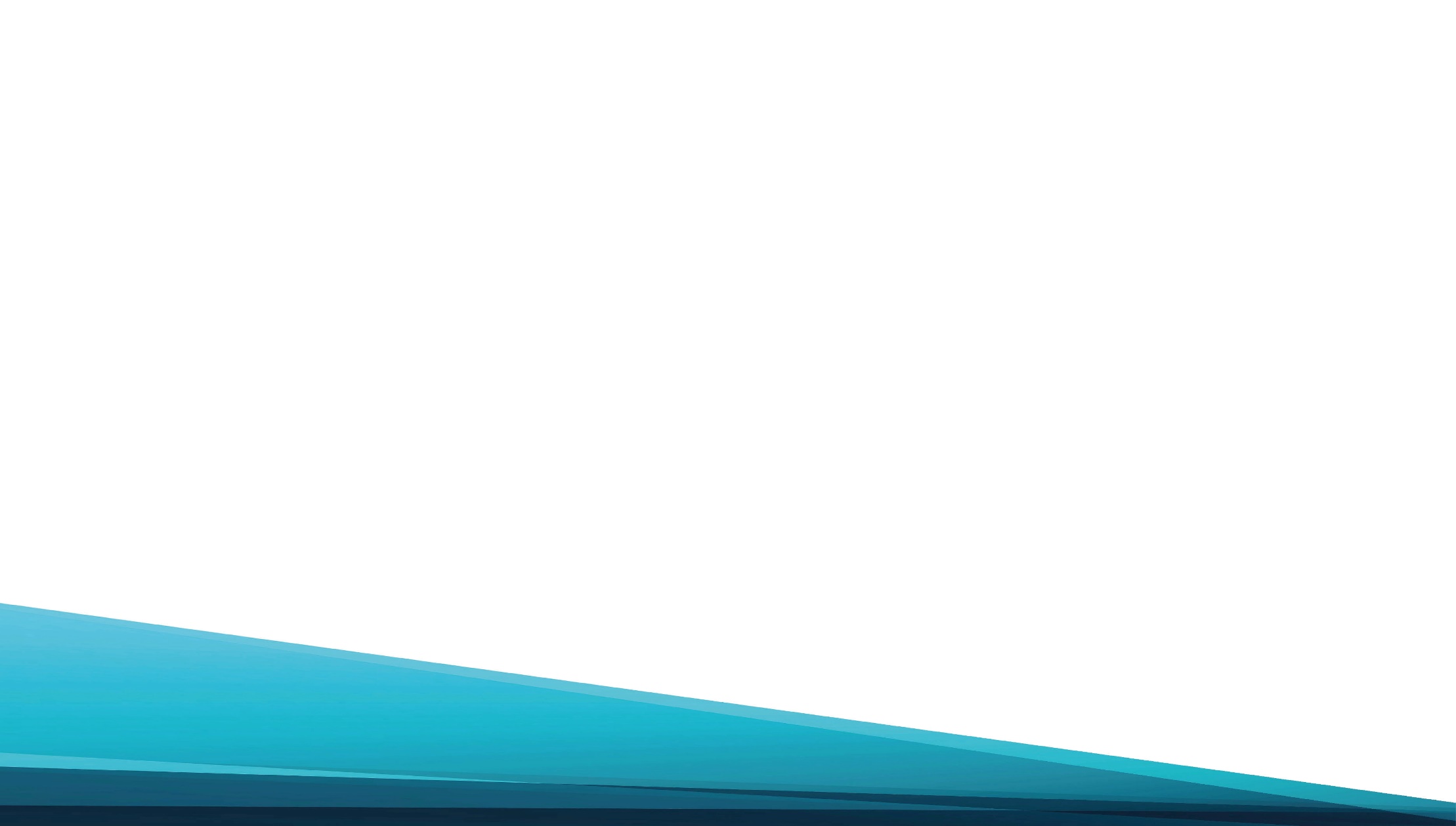 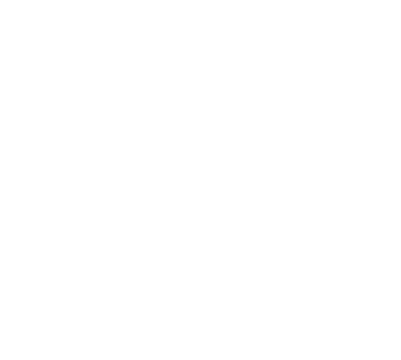